Section 3: Local Economic Benefit for Low and Very Low Income PersonsMay 25, 2017
L. Marcela Vargas 
Community Planner II/Compliance Specialist 
Division of Water Infrastructure
Section 3: Local Economic Benefit for Low and Very Low Income Persons
Department of Environmental Quality
2
Section 3 Purpose/ Intent
Section 3 of the Housing and Urban Development Act of 1968 [12 U.S.C. 1701u and 24 CFR Part 135] is HUD’s legislative directive for creating economic opportunities for low and very low-income persons residing in the community in which the funds are spent (regardless of race and gender), and the businesses that substantially employ them, should receive priority consideration. 

Section 3 is both race and gender neutral. The preferences provided under this regulation are based on income-level and location. Section 3 regulations were designed to encourage recipients of HUD funding to direct new employment, training, and contracting opportunities to low-income residents, and the businesses that employ these persons, within their community regardless of race and/or gender.
Department of Environmental Quality
History of Section 3
1968 Housing and Urban Development Act (12USC 1701u- Section 3)
1992 Housing and Urban Development Act: Amendments- Strengthened and clarified Section 3
1994 Interim Rule issued at 24  CRF Part 135 (Implementing Regulations)

HUD funds are one of the largest sources of federal dollars….Typically result in new contracts, employment or training opportunities….
If economic opportunities  are created…Section 3 residents and businesses receive preference
Department of Environmental Quality
4
What programs are covered?
Section 3 applies to HUD funded Public and Indian Housing Assistance for development, operating, and modernization expenditures. Covered projects can also include lead based paint abatement.
Section 3 also applies to certain HUD funded Housing and Community Development projects that complete housing rehabilitation, housing construction, and other public construction.
Department of Environmental Quality
PHA Recipient and Contractor Responsibilities
No dollar amount thresholds for Public and Indian Housing Authority Section 3 covered assisted projects. 
Since PHA’s do not have thresholds, the requirements of Section 3 apply to all Section 3 covered PHA projects regardless of the amount of assistance provided.
The Section 3 requirements also apply to all contractors and subcontractors performing work in connection with Section 3.
Department of Environmental Quality
Section 3 Covered ProgramsCommunity Development Programs
The requirements of Section 3 only apply to the portion(s) of covered funding that were used for projects/activities involving housing construction, rehabilitation, demolition, or other public constructions. 

Section 3 applies to the entire covered project or activity regardless of whether the activity was fully or partially funded with covered assistance  

The requirements of Section 3 apply to recipients of HUD Community Planning and Development funding exceeding an aggregate total of $200,000.
Department of Environmental Quality
Section 3 Covered ProgramsCommunity Development Programs
Contractors or subcontractors that receive contracts in excess of $100,000 for Section 3 covered projects/activities are required to comply with the Section 3 regulations in the same manner as direct recipients. 

This means that both the recipient (town/city/county) and the contractor will implement Section 3 and all requirements associated with Section 3
Department of Environmental Quality
Section 3 Criteria
Eligibility based on two things:
Proximity to where funds expended
Income Level of potential Section 3 residents


Race and Gender neutral!!
Department of Environmental Quality
9
Triggering Compliance Requirements
Section 3 is triggered when the normal completion of construction and rehabilitation projects creates the need for new employment, contracting, or training opportunities. 

The Section 3 regulations should not read that recipients are required to hire Section 3 residents or award contracts to Section 3 businesses other than what is needed to complete covered projects/activities.
Department of Environmental Quality
Section 3 Resident
A ―section 3 resident‖ is: 

a public housing resident; 
or a low- or very low-income person residing in the metropolitan area or non-metropolitan county where the Section 3 covered assistance is expended
Department of Environmental Quality
11
Section 3 Business Concern
A Section 3 business concern is defined as a business where:
51% or more of the business is owned by Section 3 residents or

30 % of its full time employees include persons that are currently Section 3 residents, or were Section 3 residents within three years of the date of first hire* 

25% of subcontracts are committed to Section 3 businesses.

* Example: Alysha was an unemployed Section 3 resident that was first hired by ABC Company on January 1, 2011. She received a raise of $2,500 in March 2012, thereby boosting her household income above the local low income level. ABC Company may continue to count Alysha as one of their Section 3 employees until December 31, 2013 (i.e. within three years of the date of first hire)
Department of Environmental Quality
Section 3 Goals
The Section 3 regulations established thresholds and goals at 24 CFR 135.30:

Goals
30 % of the aggregate number of new hires shall be Section 3 residents
10 % of the total dollar amount of all covered construction shall be awarded to Section 3 business concerns.
3 % of the total dollar amount of all covered non-construction contracts shall be awarded to Section 3 business concerns.
Department of Environmental Quality
State Responsibilities
Not only enforcing the Section 3 requirements but pro-actively facilitating compliance with Section 3:
Support grantees to implement procedures to notify Section 3 residents and business concerns about training, employment, and contracting opportunities generated by Section 3 covered assistance
Notifying Section 3 businesses and other organizations that support small businesses of CDBG-I projects 
Provide examples of procurement procedures that provide preference for  Section 3
Department of Environmental Quality
14
State Responsibilities
Provide technical assistance to grantees about Section 3 best practices to meet goals
Assisting and actively cooperating with the grantees in making contractors and sub-contractors comply 
Documenting actions taken to comply with Section 3
Submitting Section 3 Annual Summary Reports (HUD-60002 form) to HUD
Notify contractors in each pre-bid meeting of the Section 3 requirements
Department of Environmental Quality
15
State Responsibilities
Establish partnerships with other community agencies, Federal, State and local agencies, and educational institutions. Many have as their missions the fostering of job creation, training, and business development


Note: The state made available an option for training to be paid with CDBG funds for Section 3 residents. (4 years certificate for current or future projects)
Department of Environmental Quality
16
Grantee Responsibilities
Implementing procedures to notify Section 3 residents and business concerns about training, employment, and contracting opportunities generated by Section 3 covered assistance
Notifying potential contractors working on Section 3 covered projects of their responsibilities
Incorporating the Section 3 Clause into all covered solicitations and contracts 
Create a Section 3 list with Income surveys results (if applicable)
Department of Environmental Quality
Grantee Responsibilities
Review procurement procedures that provide preference for Section 3

Assisting and actively cooperating with the DWI in making contractors and sub-contractors comply

Documenting actions taken to comply with Section 3:
Meet numerical goals including 3% non - construction jobs
Explain if numerical goals cannot be met 

Submitting Section 3 Annual Summary Reports (HUD-60002 form)
Department of Environmental Quality
Contractor Responsibilities
Incorporating the Section 3 Clause into all covered subcontracts
Documenting actions taken to comply with Section 3
Inform grantees of potential openings and subcontracting and/or training opportunities
Inform Section 3 residents of opportunities
Inform Section Businesses of opportunities
Post Section 3 posters in a conspicuous place

Submit a Section 3 Plan with a contract over $100,000
Submit HUD 60002 report  (Annual report).
Department of Environmental Quality
19
Contractor Responsibilities
The 30% hiring goal and 10% contracts awarded goal are the only safe harbors whereby a contractor will have to complied with Section 3.
If the two goals above cannot be met , other training and employment opportunities can be provided to substitute for those goals, but documentation should be submitted explaining why those numerical goals could not  be met.
The acceptability of those efforts will be determined by HUD’s  recommended activities 24 CFR part 135 Appendix, examples include : 
Distributing or posting flyers advertising positions to be filled
Contacting grantee about open positions
Holding job informational meeting for residents
Department of Environmental Quality
20
Important
It is important for CDBG-I recipients to work closely with their contractors and subcontractors early in the contracting process to ensure understanding and compliance with Section 3 requirements.
Department of Environmental Quality
21
Section 3 Compliance
Recipients should describe the efforts that were taken, barriers encountered, and other relevant information that will allow DWI to make a determination regarding compliance.
Pre bid meetings shall take place at the local government level. Points for attending to meeting can be added as part of the bid package (procurement process).
Department of Environmental Quality
Section 3 Plan Implementation
Early in the project, prior to any contracting, major purchases or hiring, the grantee will develop a listing of jobs, supplies and contracts likely to be utilized during the project.  The grantee will then advertise the pertinent information regarding the project including all Section 3 required information. 
Should a need exist to hire any additional personnel, the specific County NCWorks agency (https://www.ncworks.gov/vosnet/Default.aspx) shall be notified and referred to the contractor. 
The County/City/Town will take steps to assure that low income residents and businesses within the community development project area and within the County/City/Town are used whenever possible.
Department of Environmental Quality
23
Documentation and Outreach
All bid documents shall be sent to the following offices prior to the pre bid date (15 days):
State will share information with other agencies, other interested parties and construction websites:
Construction.com/Dodge
iSq.FT.com
Historically Underutilized Businesses Office
Hispanic Contractors Association of the Carolinas
Section 3 businesses 
Other Construction companies

Grantees:
Division of Water Infrastructure ** (15 days prior to the pre bid meeting send via email the final Advertisement for bids)
Interactive Purchasing System (IPS) website** 
North Carolina Department of Administration: Office for Historically Underutilized Businesses. They would post the bid ad for any of CDBG grantees** (hubofficedoa@doa.nc.gov)
Section 3 businesses**
Minority/Women owned businesses**
Department of Environmental Quality
Documentation and Outreach
Optional:
North Carolina Chamber of Commerce
North Carolina Hispanic Chamber of Commerce
Associated Builders and Contractors (ABC) Carolinas Chapter
Hispanic Contractors Association of the Carolinas
Carolinas Associated General Contractors
American Indian Chamber of Commerce of North Carolina
Department of Environmental Quality
Records Maintenance and                                                       Documentation
All projects are required to maintain comprehensive documentation of their Section 3 outreach efforts and implementation activities. (Section 3 filing system checklist): 
Develop a Section 3 record keeping system, keep record of actions and results.
DWI provides a recordkeeping checklist for Section 3 efforts

Prime contractor and sub-contractors Section 3 plans shall be  filed and maintained available to be produced to and reviewed by DWI and/or HUD officials.
Department of Environmental Quality
Section 3 File System Checklist
Copies of all contracts between grantees and its contractors or subcontractors; 
Total amount of each covered contract and the amount expended with Section 3 business concerns and Section 3 residents;
Section 3 Program outreach activities, grantees and contractors;
Grantee’s Section 3 Plan;
Contractor’s Section 3 Plan;
Listing of each Section 3 business concern benefiting from the Section 3 efforts, to include, but not limited to, project name, contractual award amounts, trade or service, joint ventures;
27
Section 3 File System Checklist
Grievances, appeals, and results of all such actions in regard  to the Section 3 Program;
Listing of Section 3 residents employed or trained to include, but not limited to, project name, compensation expended on each resident, permanent or temporary position, disposition of all residents participating in the training program, and number of new hires;
A list of Section 3 businesses that specifies contact information and type of services rendered; and
Information that identifies the number of certified Section 3 business concerns awarded contracts and the amount of contracts.
28
Good Faith Efforts
Have a local coordinator
Outreach to Public Housing Authorities
Coordinate with DWI
Use data from Income surveys to identify eligible, interested workers
Document your efforts to comply with Section 3. 
Work with local non-profits to develop employment/training programs.
Department of Environmental Quality
Good Faith Efforts
Contact Community Colleges and other job training efforts
Compare crew list from Section 3 Plan with Certified Payrolls
Certify Section 3 Businesses based on 24 CFR Part 135 (State efforts)
Develop a Section 3 Certification (State is working with other state agencies to develop a process):
Establish certification procedures and once certified is good for 3 years. 
Include Section 3 businesses list in RFPs
Department of Environmental Quality
30
Good Faith Efforts
Exchange Section 3 businesses information with other agencies
Educate Residents about the Section 3 program (Open house)
Get involve with agencies that support Section 3 residents and Section 3 businesses
Section 3 success begins at every phase of the procurement process
Emphasize Section 3 at Pre-Bid Conferences
Department of Environmental Quality
31
Good faith efforts and partnerships
Four Phases of Enforcement  (Section 3 applies to these phases)
Bid Package Preparation and pre-bid meeting records:
Emphasize Section 3 at Pre-Bid Conferences
Pre-Construction Activities
On-Site  Inspections (certified payrolls review)
Records Review

Grantees decide how to achieve compliance. “Front-End” and/or “Back-End” (Good Faith Efforts): 
Front-End: Recruitment efforts
Back-end: Preference and bid allowances are at the near total discretion of the sub recipient. 
 
Sponsor a Section 3 Workshop for contractors and sub contractors from the area
Department of Environmental Quality
Good faith efforts and partnerships
Establish procedures to notify Section 3 residents and businesses about contracting opportunities and Section 3 covered projects: State, Grantee and Contractors
Develop and maintain lists of Section 3 residents:
Public Housing Authorities
Income Surveys
Area Employment agencies: workforce, job link, etc.
Public assistance programs: eligibility is often income 
Develop and maintain lists of Section 3 businesses: State and grantees
Develop Section 3 Plan for Contractors ($100,000 contracts +). DWI has developed a template
Department of Environmental Quality
Section 3 Plan for All Contractors
Section 3 Plan guidance:
Identification of the Project Area
Specific Information about the current workforce (a complete list of people working on the site must be attached to the Section 3 plan).
Specific plan for hiring Section 3 eligible residents
Specific plan for engaging Section 3 designated business concerns

If there is no need of new hires or sub contracting at the front end, the prime contractor shall provide a plan for the life of the grant to show good faith efforts. There is a possibility of new hires, subcontracting needs or training opportunities during any phase of the construction.
Department of Environmental Quality
Section 3 Plan for All Contractors
Firm commitment to include as part of all bids the Section 3 Plan which identifies activities to comply with the Section 3 program and the Section 3 Clause in all sub-contracts

Firm commitment to conduct aggressive outreach and notifications to potential Section 3 residents and businesses of hiring opportunities using site signage, flyers, etc.

Firm commitment to provide identified area employment agencies of jobs available
Department of Environmental Quality
Best practices and partnerships
Explaining contractors the hiring requirements and reporting expectations is the key to a successful program 

Help contractors advertise vacancies & subcontracting opportunities

Ensure compliance from contractors and subcontractors

Develop appropriate penalties/incentives for non-compliance or good performance
Department of Environmental Quality
Best practices and partnerships
If an individual was unemployed for the majority of the year, their income may be sufficiently depleted to qualify as a Section 3 resident. Section 3 is much more than laborers, landscaping and cleaning services.  

Re hires are still considered “New Hires”.  If the businesses re call the same employee when they have work.
Department of Environmental Quality
Best practices and partnerships
Network/collaborate with local agencies/ Outreach:
Coordinate activities with local educational institutions: Community Colleges, Universities and High schools. 
Workforce Development 
NC Work (Employment Security)
Department of Social Services
Community Newspaper
Resident Newsletters
Community Meetings
Financial Institutions: encourage FI with entrepreneurs programs
Referrals from Employment and Training Programs
Postings: Community Center and Govt. Offices and project area
Department of Environmental Quality
Section 3 in Procurement
Section 3 Procurement Standards:
Encourages a preference for Section 3 businesses
Geographic preference is not allowed for scoring competitive bids, except where applicable Federal statues expressly mandate or encourage.
Section 3 consideration may be included as an evaluation factor where price is not sole factor
Contractor/subcontractors are held to the same standards
Include Section 3 information in all bid packages and contracts
Department of Environmental Quality
39
[Speaker Notes: Section 3 requirements will be consistent with federal, state, and local laws and regulations --- can’t award contracts to Section 3 if it isn’t the lowest bidder (Division Attorney)]
Section 3 in Procurement
Grantees should discuss Section 3 requirements at the Pre-Bid and Pre-Construction conferences/meetings: 
The grantee (grant administrator or local government CDBG program coordinator) is responsible to go over the CDBG requirements during the meetings. 
DWI will attend these meetings to support the grantee with additional comments and answer questions from contractors, if needed: 
Pre bid meeting: Provide an overview (brief description) of the CDBG requirements including Section 3 and Davis Bacon.
Pre construction meeting: Provide details of the CDBG requirements. And cover more details of Section 3 requirements and Davis Bacon. 
Contractors Reporting Requirements:
Section 3 Plan – Prime Contractor
Master Subcontractor list on the 20th day of each month after construction of Section 3 covered project has commenced
Department of Environmental Quality
40
[Speaker Notes: Section 3 Plan: 
Even if a Section 3 covered project did not create new employment opportunities, the Section 3 Summary Form must be filled out and describe the good faith effort made to employ low income individuals in the project area]
Section 3 in Procurement
Consider re-sizing activities to increase Section 3 businesses participation
Contractors can commit to hire Section 3 Residents in advance: points can be added to the bid package for that commitment 
Hold effective pre bids meetings: grantee and contractor responsibilities
AFFIDAVITS: Include acknowledgement form in the bid package for Minority/Women owned businesses and Section 3 businesses goals commitment and:
MBE/WBE (DEB) Instruction and tables 
State of NC MBE/WBE Affidavits A, B, C and D
Department of Environmental Quality
41
Section 3 New Ruling (still under review)
New ruling Vs. Current “Main Changes”
Renewed emphasis on enforcement of Section 3.
Department of Environmental Quality
42
New ruling Vs. Current “Main Changes”
Most successful recipients combine Section 3 obligations with Davis Bacon payroll requirements. In an effort to formalize a long-standing best practice:**This proposed rule requires Section 3 covered recipients that are administering Davis Bacon-covered projects, to monitor contractor payroll data for changes in workforce (i.e., terminations, retirements, transfers, and other new job vacancies) to proactively identify instances when Section 3 obligations are triggered. **This practice will increase monitoring and oversight by recipients and significantly impact contractor accountability.
Department of Environmental Quality
45
Exercise!!!
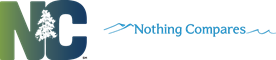 Q&A
Thanks!!!
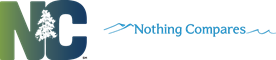 DISCLAIMER
This presentation is intended as general information only and does not carry the force of legal opinion. The Division of Water Infrastructure (DWI) is providing this information as a public service.  This information and related materials are presented to give the public access to information on CDBG Section 3 requirements.  You should be aware that, while we try to keep the information timely and accurate, there will often be delay between official publications of the materials and the modification of these pages.  Therefore, we make no express or implied guarantees.  The Federal Register and the Code of Federal Regulations remain the official source for regulatory information published by the Department of Housing and Urban Development.  We will make every effort to keep this information current and to correct errors brought to our attention.
48
CDBG-I Unit Contact Information
Julie Cubeta: (919)707-9189, julie.cubeta@ncdenr.gov

Chonticha McDaniel: (919) 707-9052, chonticha.mcdaniel@ncdenr.gov

Stephanie Morris: Office (919) 707-9196, stephanie.morris@ncdenr.gov

Colleen Simmons: Office (704) 235-2202, Cell (919) 441-9378, colleen.simmons@ncdenr.gov

Stacey Starkey: Office (919) 707-9193, Stacey.Starkey@ncdenr.gov

L. Marcela Vargas: Office (919) 707-9057, l.marcela.Vargas@ncdenr.gov
49